2024.4.18
ELECTROENCEPHALOGRAM SENSOR DATA COMPRESSION USING AN ASYMMETRICAL SPARSE AUTOENCODER WITH A DISCRETE COSINE TRANSFORM LAYER
Xin Zhu1 Hongyi Pan2 Shuaiang Rong1 Ahmet Enis Cetin1
1Department of Electrical and Computer Engineering, University of Illinois Chicago, USA
2Machine & Hybrid Intelligence Lab, Northwestern University, USA
Introduction: EEG Data compression

Autoencoder type neural network with a DCT layer 

Classical and neural network approach

Experimental Results in BCI2 and Bonn EEG datasets

Conclusion
Department of Electrical and Computer Engineering
Electroencephalogram (EEG) plays a crucial role in neurological diagnosis. 

In existing literature, advanced feature extraction and classification algorithms have been designed for EEG analysis. 

Most of these algorithms leverages the abundance of EEG data detected by the sensor, which requires efficient compression algorithms.
Section ONE
Introduction
Department of Electrical and Computer Engineering
Introduction
The current methods for compressing EEG signals
Traditional signal transform methods
Neural network-based methods
Transform-based learning techniques
Convolutional autoencoder 
Limitation:  Low compression efficiency
A near-lossless compression algorithm is developed based on discrete cosine transform (DCT) and multilayer perceptron (MLP)
Limitation: Weak generalization ability
The discrete wavelet transform+ adaptive arithmetic encoding
 Limitation: Low reconstruction accuracy
Department of Electrical and Computer Engineering
An asymmetrical sparse autoencoder with a DCT layer for EEG sensor data compression.

Trainable thresholding units remove the noise and improve the data compression efficiency. 

Combination of the fully connected and DCT layers learn the data and improve the data compaction capability of DCT.

Scaling parameters approximately perform filtering in the transform domain and the one-by-one convolution layer reduces the dimension and produces the latent space.
Section two
Contribution
Department of Electrical and Computer Engineering
Classical autoencoders: Designed in a symmetric architecture; Heavy computations in the encoder side to compress the signals.

Proposed model:  
(1). Low complexity in the encoder side; Suitable for 	implementation at the edge in sensors; 

 	(2). More linear layers in the decoder side than the 	encoder side to enhance the data reconstruction ability.
Section three
Proposed Model
Department of Electrical and Computer Engineering
Discrete cosine transform (DCT)and convolution theorem
DCT: 
(1). Approximate the KLT when there is a high correlation among the 	input samples. 
(2). Represent a given signal in a lower dimensional latent space.
(3). Better suited to compression without requiring the covariance 	matrix estimation and eigen-analysis.


Convolution theorem: The elementwise multiplication in the DCT domain corresponding to symmetric convolution in the time domain.
Department of Electrical and Computer Engineering
DCT layer for for drift signal estimation
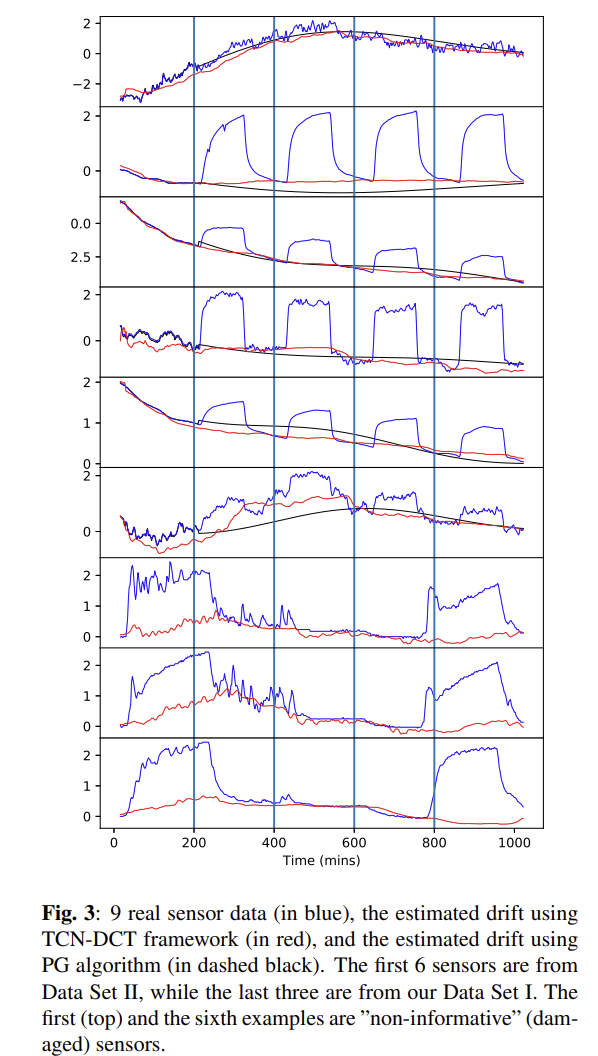 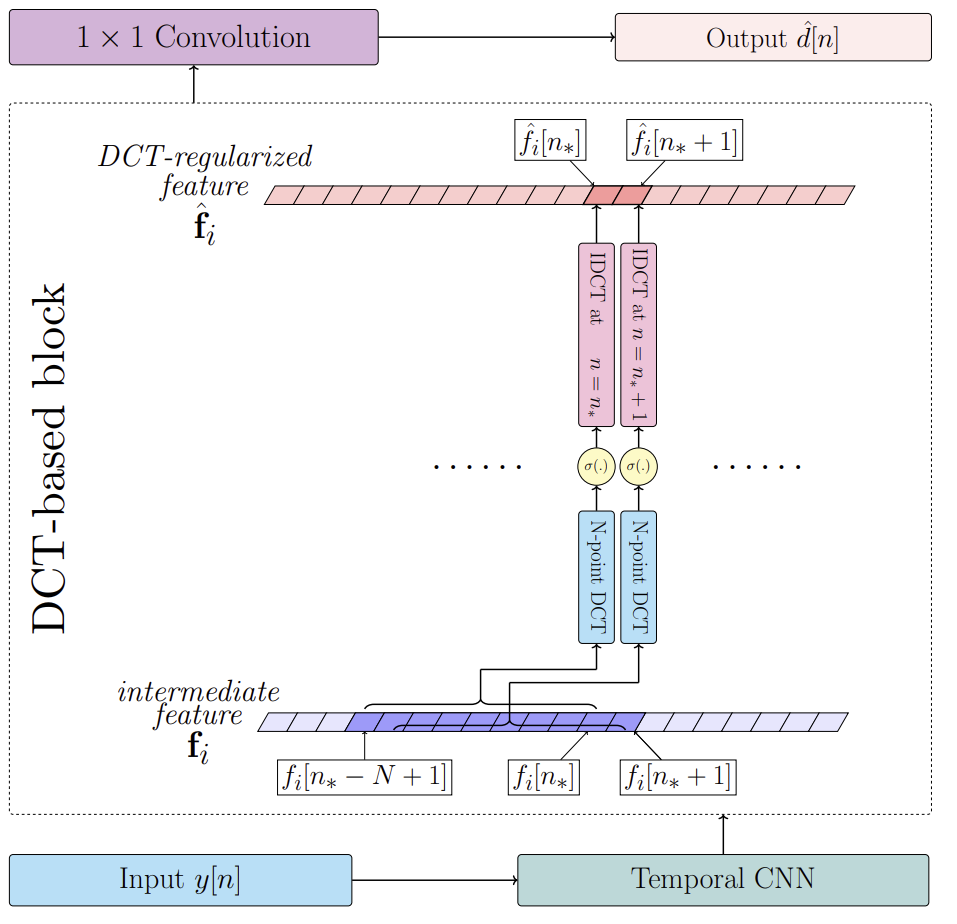 Department of Electrical and Computer Engineering
DCT layer for ECG respiration rate estimation
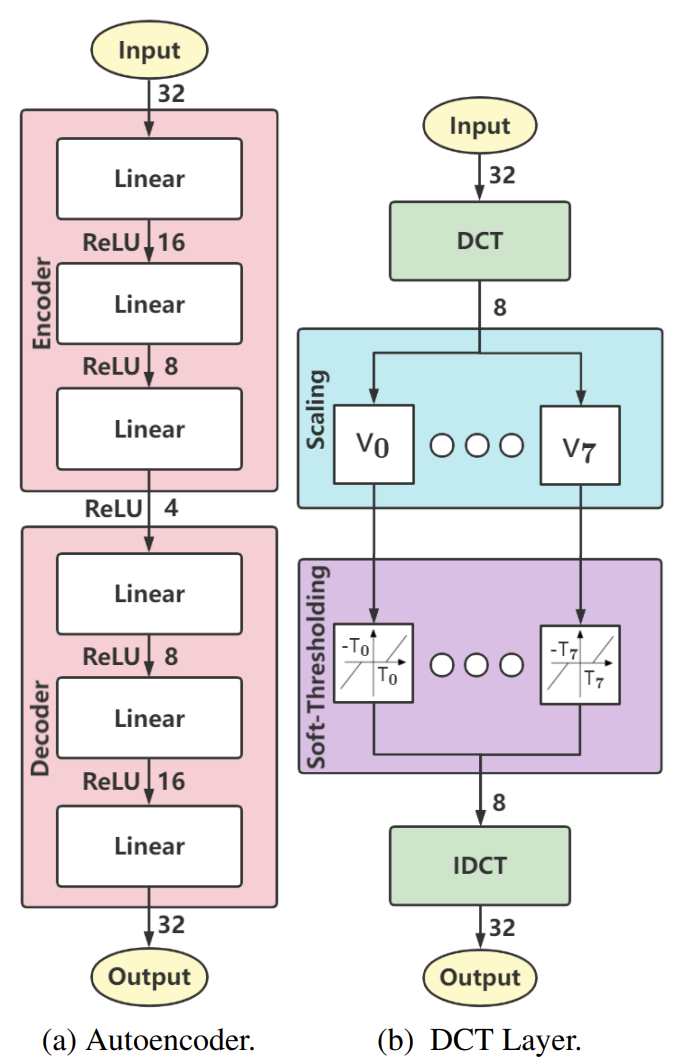 DCT-II:
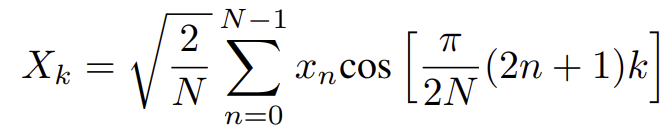 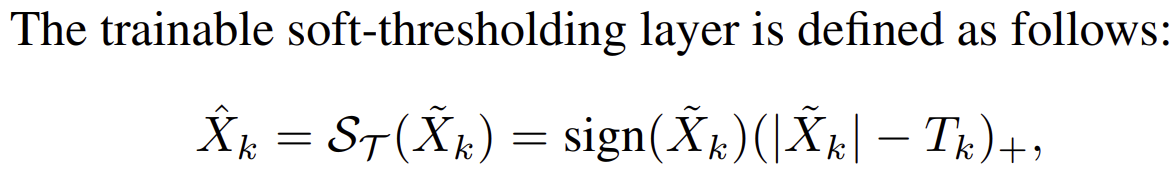 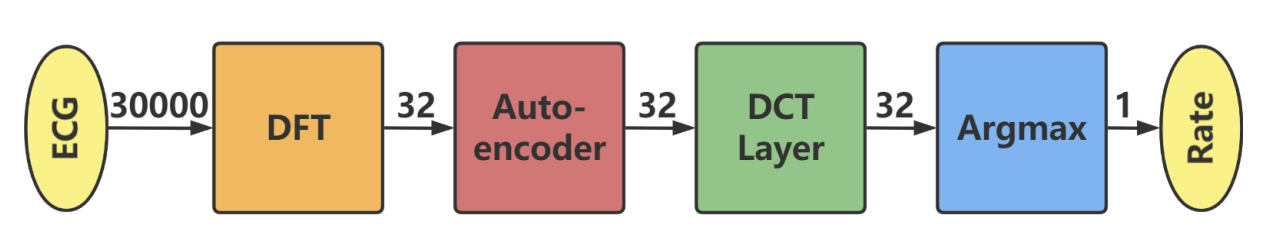 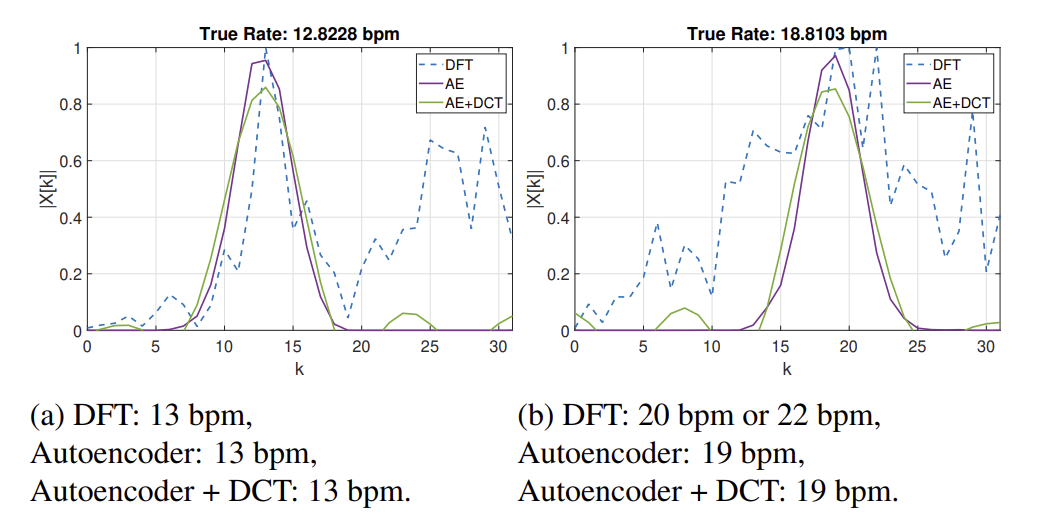 Department of Electrical and Computer Engineering
DCT layer for EEG data compression
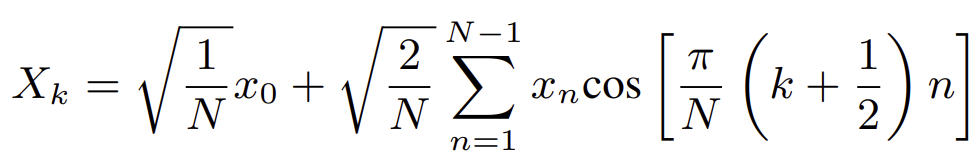 DCT-III:
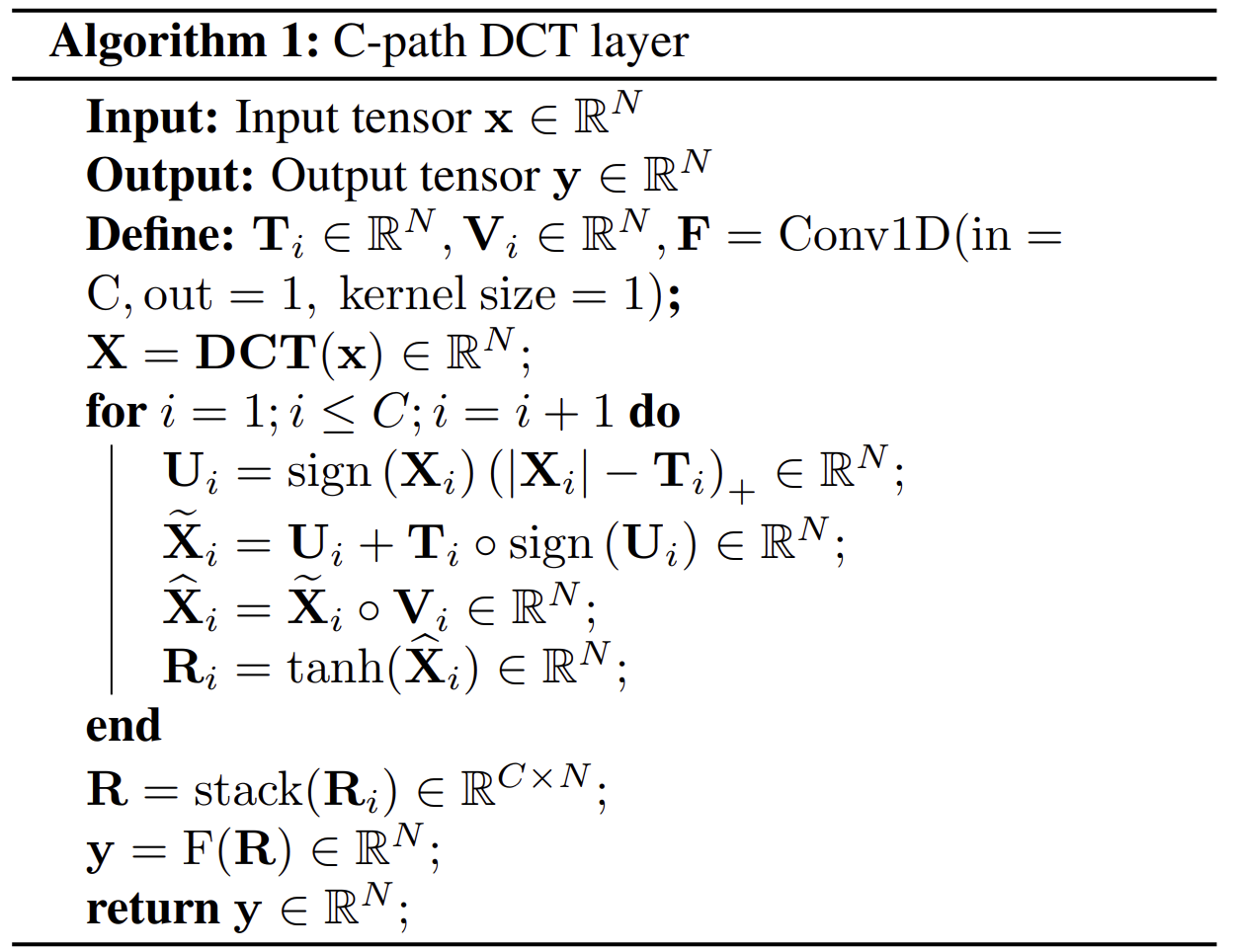 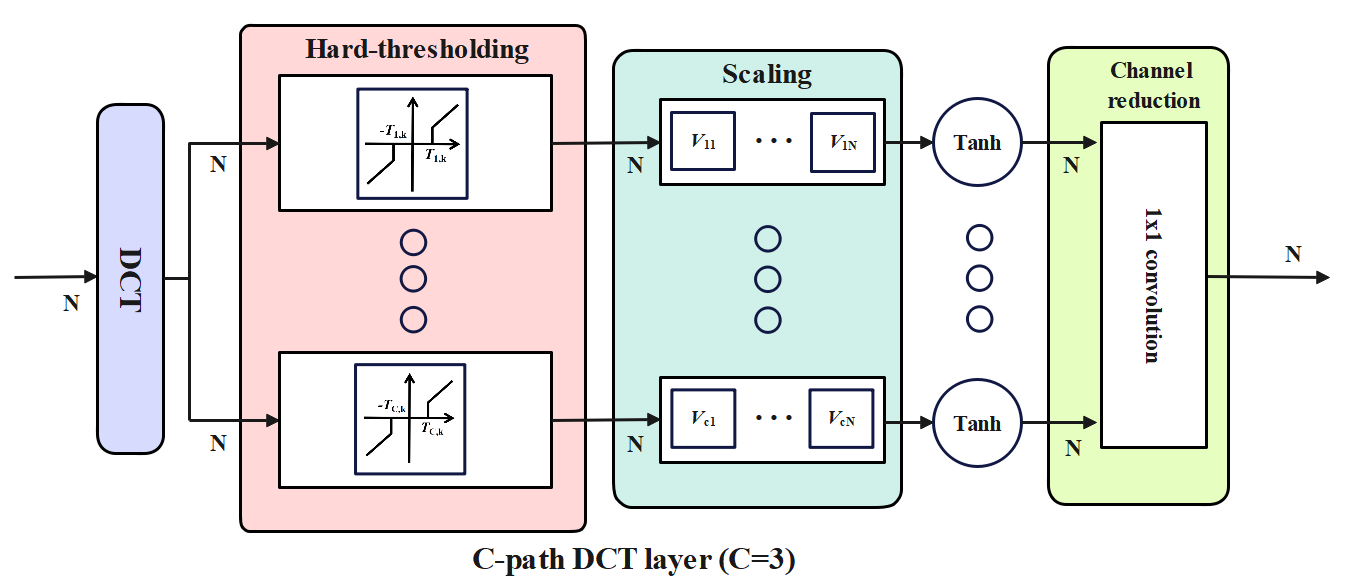 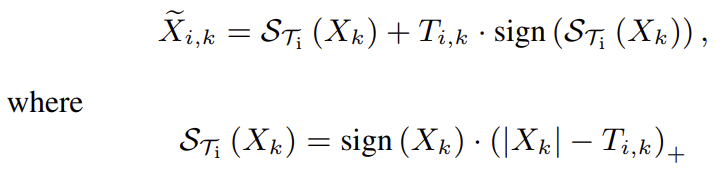 Hard-thresholding function:
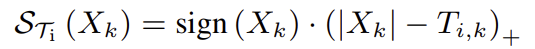 Department of Electrical and Computer Engineering
Proposed Model-Training stage
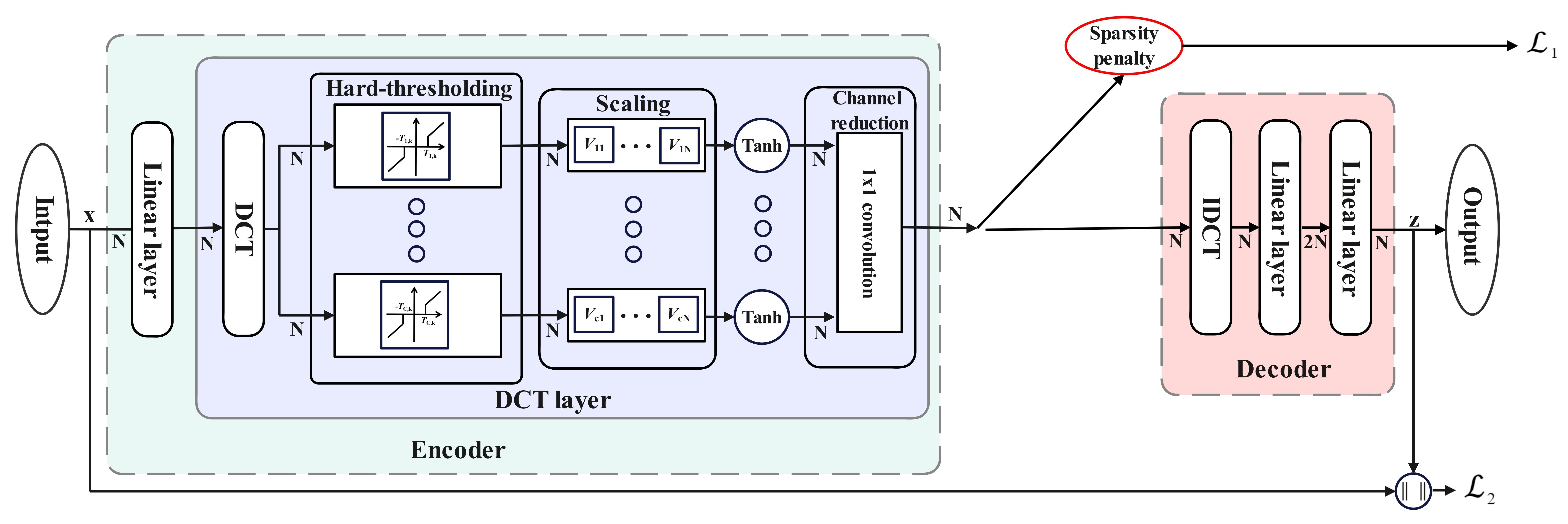 Overall loss function:  Mean squared error + Sparsity penalty loss function based on Kullback–Leibler divergence
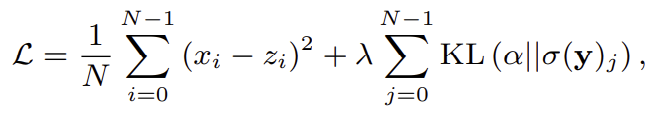 Department of Electrical and Computer Engineering
Proposed Model-Transmission stage
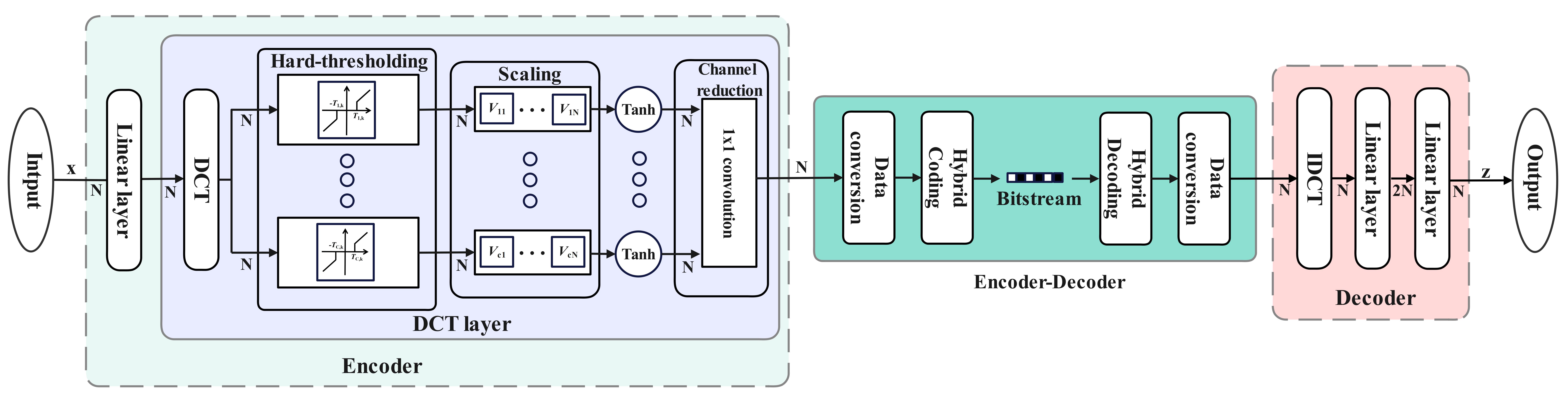 Hybrid coding algorithm: A combination of Run-Length Encoding (RLE) and Lempel–Ziv–Markov chain algorithm (LZMA)
Department of Electrical and Computer Engineering
Dataset: 
(1). BCI2 dataset (316 training sets and 100 testing sets).
(2). Bonn University dataset.

Performance metric:  
(1). Compression ratio (CR); 
CR = Size of original data/ Size of reconstruction data
 	(2). Percent root-mean-square difference (PRD). 




(3). Quality score (QS)
QS = CR/ PRD
Section four
Experimental Results
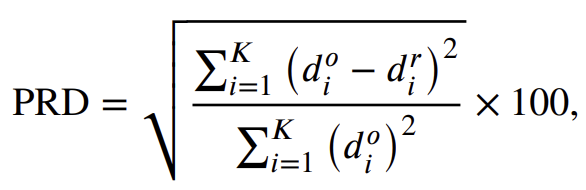 Department of Electrical and Computer Engineering
Experimental Results
Performance metric: Compression ratio (CR), Percent root-mean-square difference (PRD) and Quality score (QS)
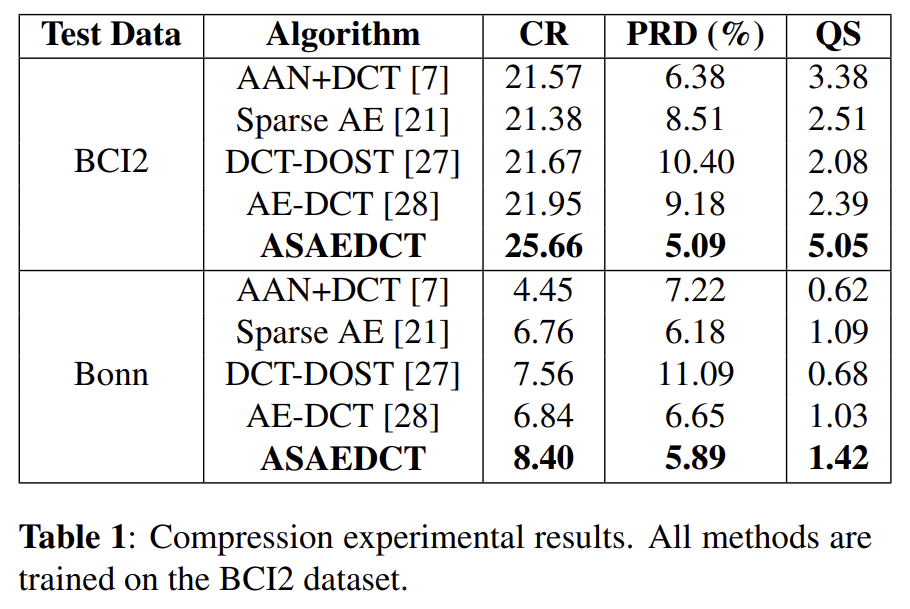 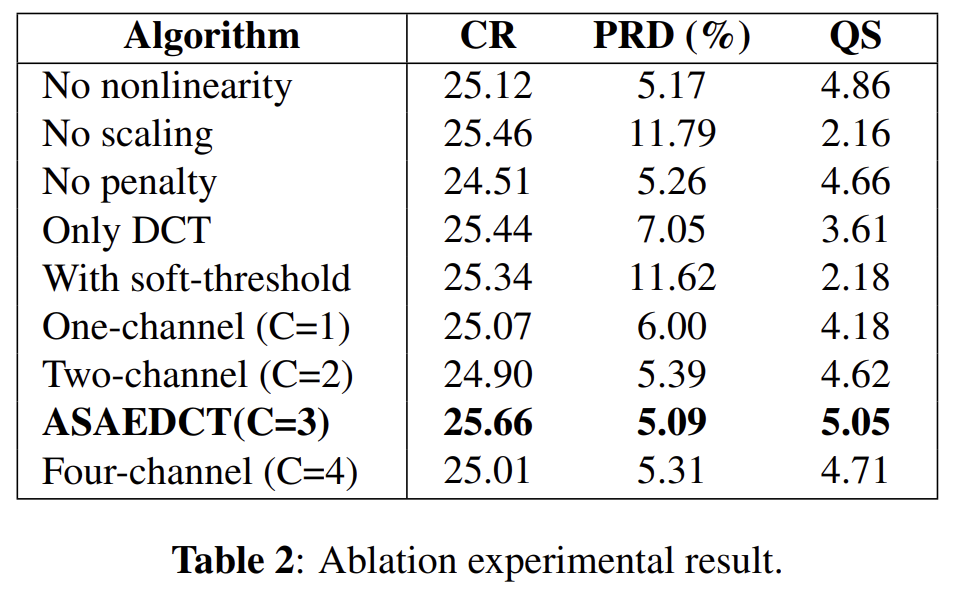 Department of Electrical and Computer Engineering
Experimental Results
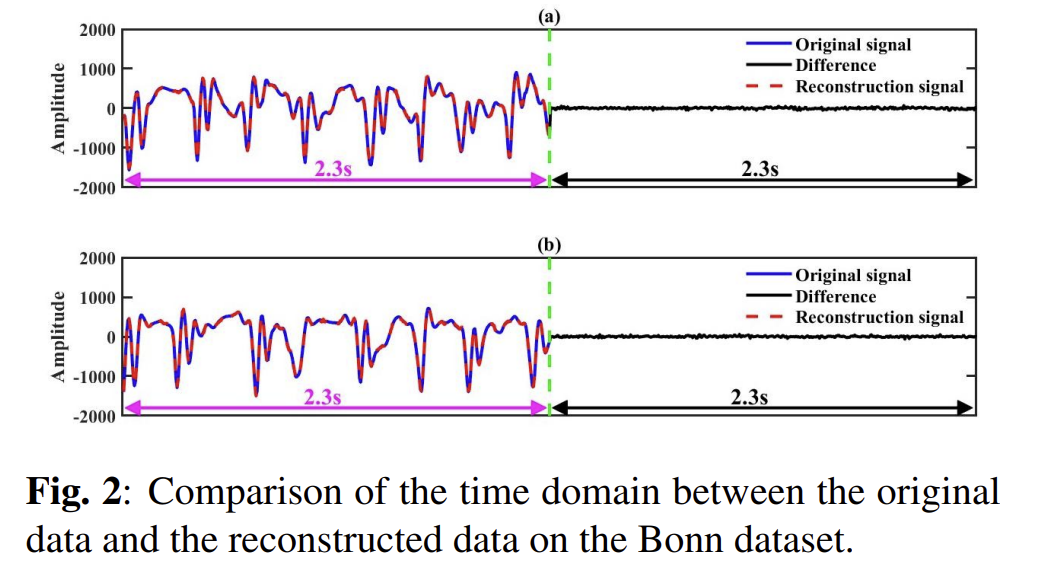 Department of Electrical and Computer Engineering
Experimental Results
Analysis of the computational cost: 

For an input with a duration of 6.4s, the compression time of the ASAEDCT network is only around 0.016s. Although this experiment is executed on the Intel Core i7-12700H CPU, the fast compression time indicates that the proposed method can be used in real-time compression of the EEG signals.
Department of Electrical and Computer Engineering
This study presents an asymmetrical autoencoder with a DCT layer that contains hard-thresholding nonlinearity for EEG sensor data compression.

The hard-thresholding nonlinearity and scaling layers not only enhance the data compaction capability of the DCT layer but also denoise the EEG signal. 

The proposed model achieves the best compression efficiency and reconstruction accuracy compared to other methods in BCI2 and Bonn EEG datasets. 

The computational load of the compression part of the ASAEDCT network is low, therefore, it can be implemented in the sensor for EEG data compression.
Section four
Conclusion
Department of Electrical and Computer Engineering
Thank you for your listening
Department of Electrical and Computer Engineering